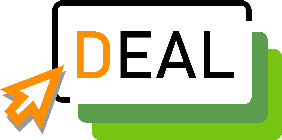 Critical Thinking 
in a Digital Era
By HAC
Objectives and Goals
At the end of this module you will be able to:

Exercise your critical thinking
Use series of questions to reflect on your thinking
Spot false information​
Index
UNIT 1 How can we think critically?​
"The important thing is not to stop questioning. Curiosity has its own reason for existing."—Albert Einstein
​

​
​
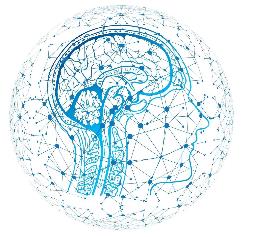 1. How do we think critically?​
1.1. Critical thinking skills
1.2. Useful questions

​
​
​
UNIT 1 How can we think critically?​
1.1. Critical thinking skills
“With the new day comes new strength and new thoughts. ”
Eleanor Roosevelt
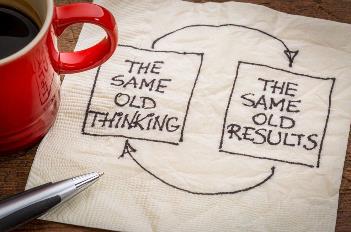 good reasons
sound evidence
depth
accuracy
precision
clarity
fairness
relevance
breadth
consistency
UNIT 1 How can we think critically?
Someone with critical thinking skills can:
​
understand the links between different ideas
identify,  judge and  build arguments
determine the importance and relevance of ideas and arguments
identify  errors and inconsistencies in reasoning
approach problems in a consistent and orderly manner
reflect on their own assumptions, beliefs and values
​
https://www.skillsyouneed.com
​
​
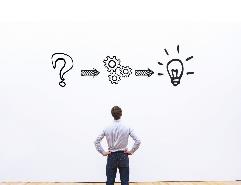 UNIT 1 How can we think critically?​
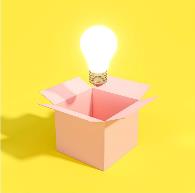 When we use critical thinking we: 

use a number different advanced thinking skills
put focus on the thought itself, we look at how the arguments and facts are formed
reflect on and question our own thinking processes
are open minded and consider alternatives and other points of view
look deeper and farther
ask questions on: sound evidence, good reasons, depth, breadth, fairness



​
UNIT 1 How can we think critically?​
1.2. Useful questions
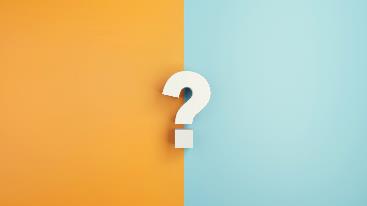 Be open to different perspectives
We can train our critical thinking as any other muscle and doing so resilience and curiosity are key. 
Here are some useful questions:
UNIT 1 How can we think critically?
UNIT 1 How can we think critically?
1.2. Useful questions
What are the issue and the conclusion?
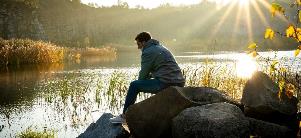 How can we define the problem?
What is happening?
What are keywords?
Why is it important? Who would be affected by this?
Who is the implied audience?
UNIT 1 How can we think critically?
1.2. Useful questions
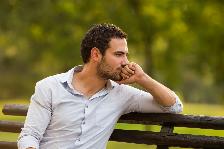 What are the reasons?
What are the main ideas?
What is the relationship between this and that?
What are the strengths and weaknesses of this?
What information am I missing?
UNIT 1 How can we think critically?
1.2. Useful questions
What are the assumptions?
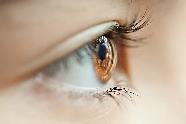 What are the underlying assumptions and values?
How do you know what you think you know?  
How would your perspective be different if you were on the opposing side?
What's another way to look at this?
UNIT 1 How can we think critically?
1.2. Useful questions
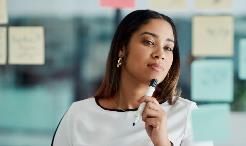 How good is the quality of the argument:
Is opinion or bias present in the information?
What is the author’s purpose for sharing this?
Is the author a credible and with experience with this subject?
Is it fact or is it opinion?
UNIT 1 How can we think critically?
1.2. Useful questions
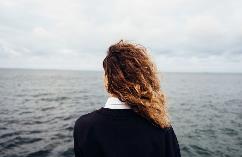 Are there any fallacies in the reasoning?
What exactly is the logical flaw in this reasoning?
What is irrelevant or unnecessary, and can be ignored or discarded?
What am I missing?
UNIT 1 How can we think critically?
1.2. Useful questions
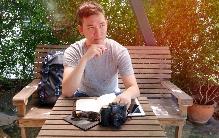 How good is the evidence?
Who is saying it?
Is it accurate?
Is it fact-based?
UNIT 1 How can we think critically?
1.2. Useful questions
Drawing Conclusions
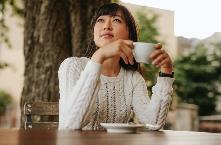 Do you agree or disagree — and why?
What else? What if? 
What solutions can we create to this problem?
UNIT 2 Critical Thinking in a digital era
“Whoever controls the media, the images, controls the culture.”
Allen Ginsberg​
​
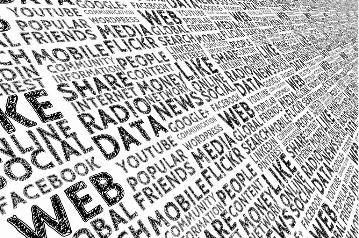 2. Critical thinking in a digital era
2.1. Critical thinking, images and media
2.2. Online false information

​
​
UNIT 2 Critical thinking in a digital era
4. 1. Critical thinking, images 
and media
In our culture today a huge proportion of the information 
we are exposed to is: 
 image-based not word-based
screen-based not paper-based

We have to be aware on how the images affect us 
and use our critical thinking and take a second look.
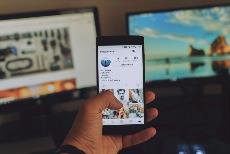 UNIT 2 Critical thinking in a digital era
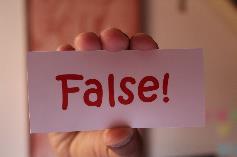 2.1. True or False (Fake News)

“The internet is a wonderful repository of human knowledge, but it is also a vast and daunting sea of information.  Being able to navigate it and making critical judgements on the quality of information you come across and whether to trust it are essential skills in the digital environment” - Dr Alison Pickard

False information is news, stories or hoaxes created to deliberately misinform or deceive readers
UNIT 2 Critical thinking in a digital era
Type of false information​
​




​

​
​
Source
UNIT 2 Critical thinking in a digital era
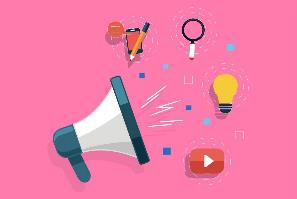 How to spot false information​
​
Take a closer look
Look beyond the headline
Check other sources
Check facts
Check your biases
Is it a joke?
​
UNIT 2 Critical thinking in a digital era
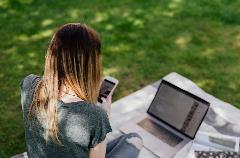 Media Literacy​
​
Media Literacy is the ability to identify different types of media and understand the messages they are sending and understand the reason why it was created. 

Media is not only newspapers, webpages, television and movies. It is also things like text messages, memes, viral videos, social media, video games, advertising and more. 
​
UNIT 2 Critical thinking in a digital era
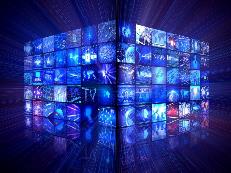 Digital Media Literacy​
​
Digital media literacy addresses three types of online content:

Misinformation, is false, but not created or shared with the intention of causing harm
Malinformation, is based on a fact, but used out of context to mislead, harm or manipulate
Disinformation, is deliberately created to mislead, harm or manipulate a person, social group, organization or country

​
Source
Key steps 
for digital media literacy​
Source
Key steps 
for digital media literacy​
Source
Self-assessment test
1. When we use critical thinking
We put focus on the thought itself
We know the right answers
We know that everything is important
2. Useful questions for critical thinking are: 
What have I always thought about this?
What are the underlying assumptions and values? 
What do I feel is the right answer?
3. With visual material it is always important to: 
Be aware on how the images affect us
Know they are always right
Believe what you see
Self-assessment test
5.  Digital media literacy​ means:
Knowing what there is online
The ability to identify different types of media and understand the messages they are sending. ​
Reading online material
4. We can spot false information 
as they are always easy to recognize
by checking other sources
as they are not what we would like to see
Practical Tips
3
TIP 3 Useful questions can help such as: How can we define the problem? What are the reasons? What are the assumptions?​
How good is the quality of the argument?
​
1
TIP 1 When we use critical thinking we reflect and question our own thinking processes
2
TIP 2 When we use critical thinking we are open minded and consider alternatives and other points of view
4
TIP 4 We have to be aware on how images affect us ​and use our critical thinking and take a second look.
5
TIP 5 How to spot false information​​: Take a closer look​; Look beyond the headline​; Check other sources​; Check facts​; Check your biases​; Is it a joke?
6
TIP 6
Consider the source and author
Inspect the URL
Think before you share
Thanks!
Any questions?